Clinical CodingAn Introduction
SCIMP
Dr Paul Miller , Dr Karen Lefevre
Terminologies – a variety
Read (1988 – Mainly used in Primary Care)
CTV3 (1999 - Clinical Terms Version 3)
OPCS Classification of Interventions and Procedures
ICD10 (International Classification of Diseases)
DM&D (Dictionary of Medicines and Devices)
SNOMED- CT (Systematised Nomenclature of Medicine – Clinical Terms) 

+ various homemade systems
Read – a history
Initial V1 – 4 byte Read structured like ICD9 (last release 2009)
V2 - Only Version in use in Scotland nhs 
Also V3 – CTV3
Heirachy of Clinical terms with codes (~88000)
Standard vocabulary to record findings, diagnoses and procedures
Extended to include drug and appliance dictionary (same structure).
Named after Dr James Read, Loughborough GP  1985 (V2 1991)
Purchased by UK government 1999
V2 was 6 monthly updates, Last update April 2016. No further updates
Being retired and replaced by Snomed-CT
Read – a history
V3 devised in 1990’s
Retained 5 byte codes but polyhierarchical
Codes independent from terms associated with them.
Enabled authoring – movement of codes and terms, deletions
Significant expansion of codes compared to READ V2, more suitable for other professionals, AHP’s, nursing
Able to ’post coordinate’, combine codes to form compound expressions. Eg, procedure combined with laterality.
READ V2
A…. Infectious and parasitic diseases
B…. Neoplasms
C…. Endocrine, nutritional, metabolic and immunity disorders
D…. Diseases of blood and blood forming organs
E…. Mental Disorders
F…. Nervous system and sense organ diseases
G….Circulatory system diseases
H…. Respiratory System diseases
J…. Digestive system diseases
K…. Genitourinary system diseases
L…. Complications of pregnancy, childbirth and the puerperium
M…. Skin and subcutaneous tissue disorders
N…. Musculoskeletal and connective tissue diseases
P….Congenital anomalies
Q…. Perinatal conditions
R…. [D]Symptoms, signs and ill-defined conditions
S…. Injury and poisoning
T….Causes of injury and poisoning
U…. [X]External causes of morbidity and mortality
Z…. Unspecified conditions
0…. Occupations
1…. History / Symptoms
2…. Examination/Findings
3…. Diagnostic Procedures
4…. Laboratory Procedures
5…. Radiology / Physics in medicine
6….Preventive Procedures
7…. Operations, Procedures, sites
8…. Other therapeutic procedures
9…. Administration

Medication codes all start lower case letters.
Read Codes
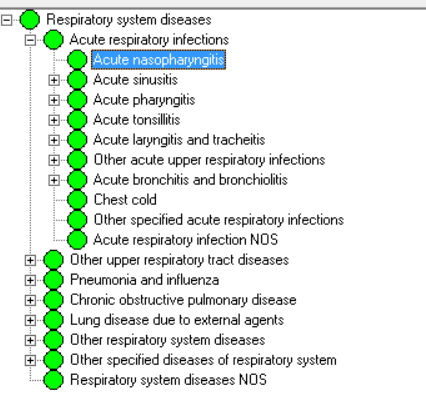 Flat Hierarchy
Parent & Child
One way up or down
Read V2 Heirarchical
Always 5 bytes (so dots ‘…’ important).

0....	Occupations
03...	Education/welfare/health prof.
03D..	       Medical practitioners
03DC.	General medical practitioner

G....	Circulatory system diseases
G3...	Ischaemic heart disease
G30..	     Acute myocardial infarction
G307.	Acute subendocardial infarction
G3071	       Acute non-ST segment elevation myocardial infarction
Read V2 - Preferred and Synonym terms
Different terms for same code. Each has own Term code.

G30.. 00    Acute myocardial infarction           - Preferred Term 
G30.. 11    Attack - Heart                                  -  Synonym 
G30.. 12    Coronary Thrombosis                      - Synonym 
G30.. 14    Heart attack                                      - Synonym 
G30.. 15    MI - Acute Myocardial Infarction  - Synonym
Read - Abbreviations
NOS – Not Otherwise Specified (use when nothing more specific available or wanted)
NEC – Not Elsewhere Specified - 
Chapter R – [D] terms – ‘Symptoms Signs and ill-defined conditions’. Coding a symptoms as a Disorder
[SO]  - Site of. Under 7N…but doesn’t describe an actual procedure
[M] – Morphology of Neoplasms. Codes start BB…
H/O – past medical history. In 14… Chapter but not a diagnostic code.
FH – Family History of…   Chapter 12…
[X] – Indicates code has an equivalent code in ICD10. Usually in Eu… Mental and behavioural disorders.
Read V2 - Issues
Absence or negation (Issues for searches)
	171..	C/O – cough
	1711.	No cough 
	1712.        Dry cough
Incorrect Synonyms
	M07z. 00	   Local infection skin/subcut tissue NOS
	M07z. 11	   Infected insect bite
	M07z. 12	   Infected skin ulcer
	M07z. 13	   Septic spots
	M07z. 14	   Dermatitis
	M07z. 15    Sinus
Read V2 Issues
Local Codes
	Emis has ability to create own codes, in the form EMISxxxxx or 	EGTONxxxxx. Similar across EMIS systems. Often similar READ 	code. Others in form PCSDTnnnnn_ccc are site specific used 	codes from previous clinical systems not yet mapped, or 	PCSnnnnnaac are created by specific site.
Redundant terms – difficult to retire 
	Was done with derogatory terms for learning disabilities
Read V2 Issues
Limited Space for new codes
	Leads to codes in wrong hierarchies and duplication of codes.
Not suitable breadth of terms to accommodate different needs across health and social care.
Snomed- CT stands for
Systematised
Nomenclature
Of
MEDicine
Clinical
Terms
Snomed-CT  about
A comprehensive clinical terminology used to code, retrieve and analyse clinical data (includes dentistry, veterinary, pharmacy, laboratory etc.)
>315,000 active concepts (Read 88,000)

Developed by NHS and the College of American Pathologists (CAP)

Merges the content of the NHS’s Clinical Terms Version 3 (The Read Codes) with CAP’s SNOMED Reference Terminology (SNOMED RT®) 

NHS Digital in England is National Release Centre for Snomed-CT. Governance by UK Strategy Board (4 nation representatives)

An international system (approx 35 countries with licences)
Snomed-CT about
Transition on-going to replace Read codes in Primary Care with Snomed-CT. 
Deployed to GP practices in a phased approach from April 2018 (in England managed under GPSoC framework)
Other areas of nhs and community care planned to use Snomed-CT by 1.4.2020
Dictionary of Medicines and Devices (dm&d)
Use is free in UK but does require a license
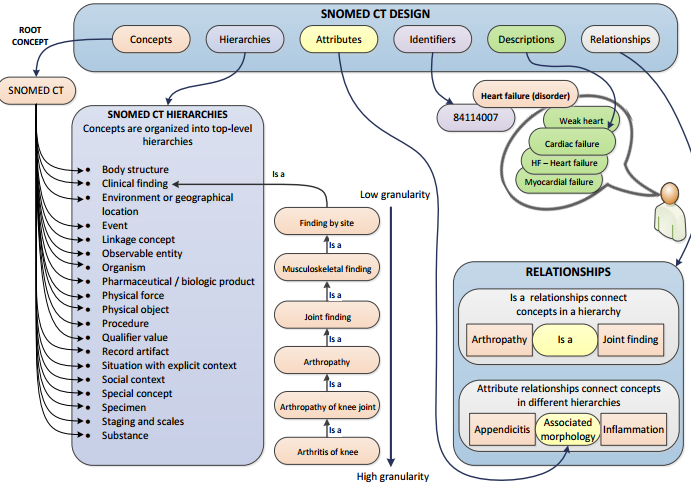 Concepts
Represent clinical thought with wide range from abscess to zygote. 
Each one represents a unique clinical meaning
Each has a unique numeric concept identifier. 
In heirachy’s are organised from general to more detailed
“Gout”
“Common cold”
“On Exam Blood Pressure”
Common cold (disorder)
Gout (disorder)
On examination – bp reading (finding)
SCTID: 90560007
SCTID: 82272006
SCTID: 163020007
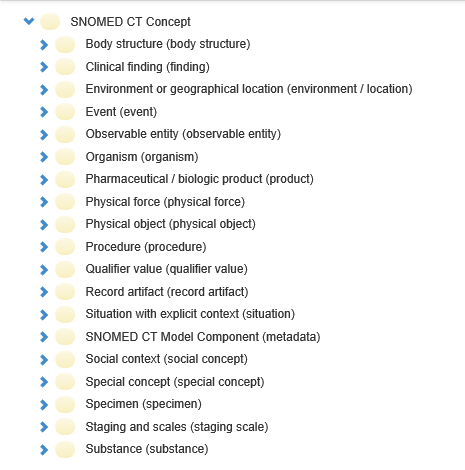 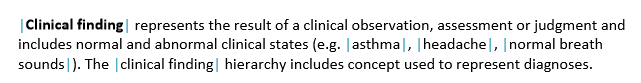 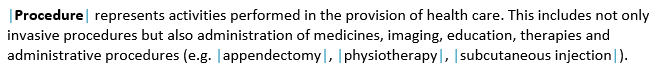 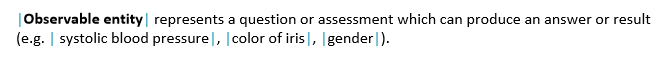 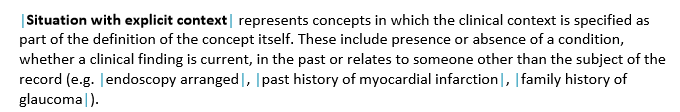 Attributes (Relationship Types)
Links concepts whose meaning is related in some way
Further defines concepts
Finding Site – what bit does it affect?
Causative Agent – what thing causes this?
Associated Morphology – what happens at a tissue level?
50 types used by 9 hierarchies, each has unique numeric relationship identifier
Logical model stops silliness
Domain – The Hierarchy to which the attribute can be applied|Procedure| cannot have |associated morphology|
Range – the set of concepts allowed as valuesThe range for the attribute |finding site| is |body structure|
Concept 			Relationship type 	Concept 
(source) 						(destination) 
______________________________________________________________________________________
44054006 			 116680003		73211009
diabetes mellitus type 2 		  Is a			 diabetes mellitus 
(disorder) 			 (attribute) 		(disorder) 


44054006 			 363698007		113331007
diabetes mellitus type 2 		 Finding site 		structure of endocrine system 
(disorder) 			 ( attribute) 		(body structure)
Identifiers
Is the number
Unique for every concept, description, relationship
Up to 18 digits
Not going to remember them!
Have to use the words
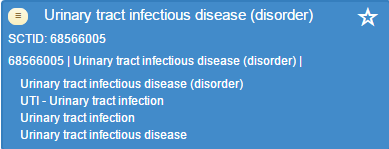 Descriptions
Description Types
Fully Specified Name (has brackets (hierarchy))
Not meant to be used in records interfaces (!)
Synonyms
Acceptability
Preferred (only one)
Acceptable (none to many)
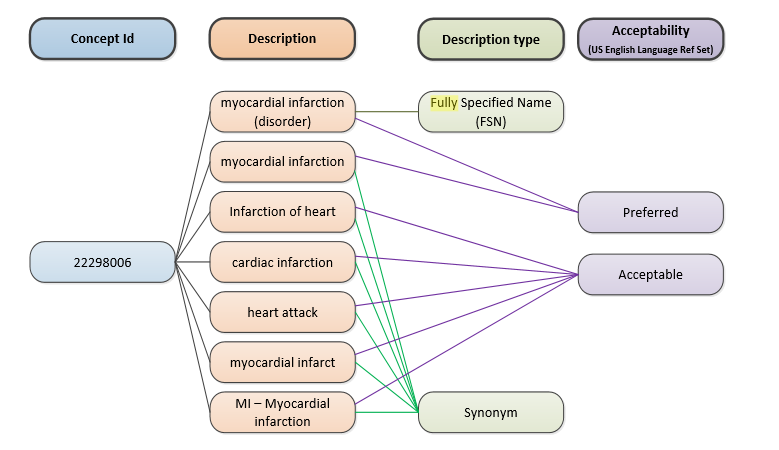 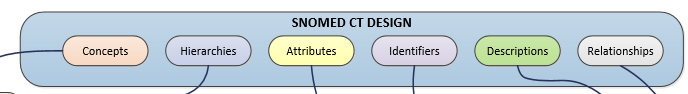 More Information
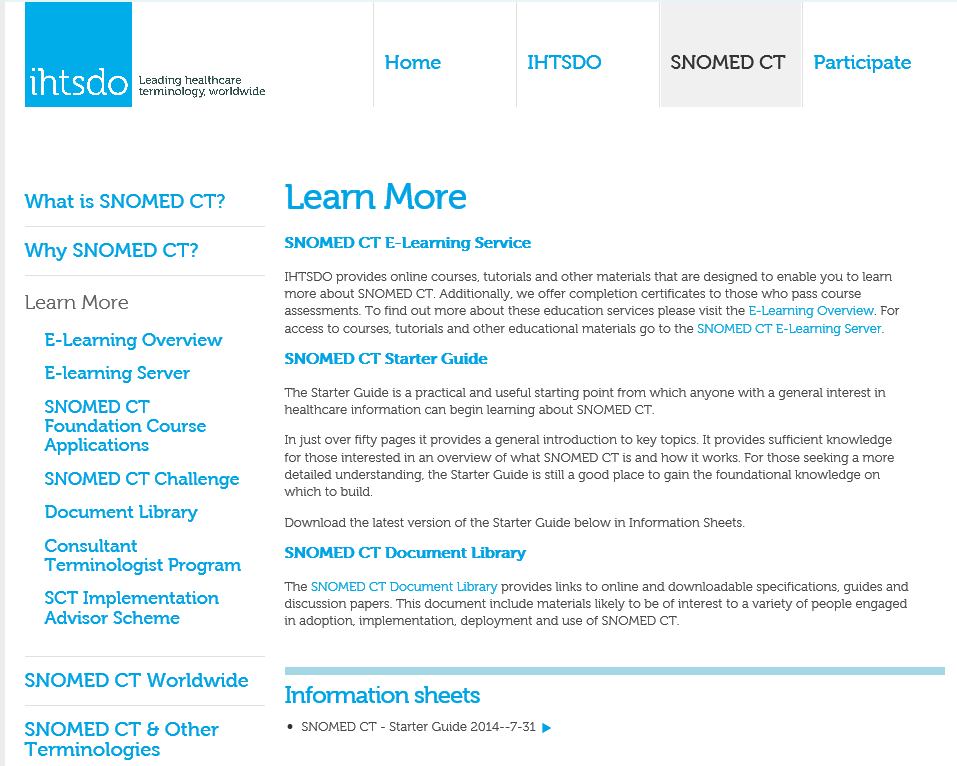 Browser:
http://browser.ihtsdotools.org/
IHTSDO Learning Centre:
http://www.ihtsdo.org/snomed-ct/learn-more
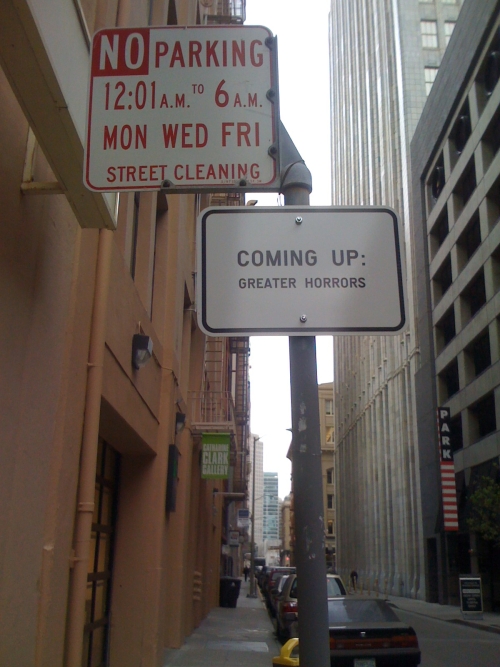